Today’s Joke:
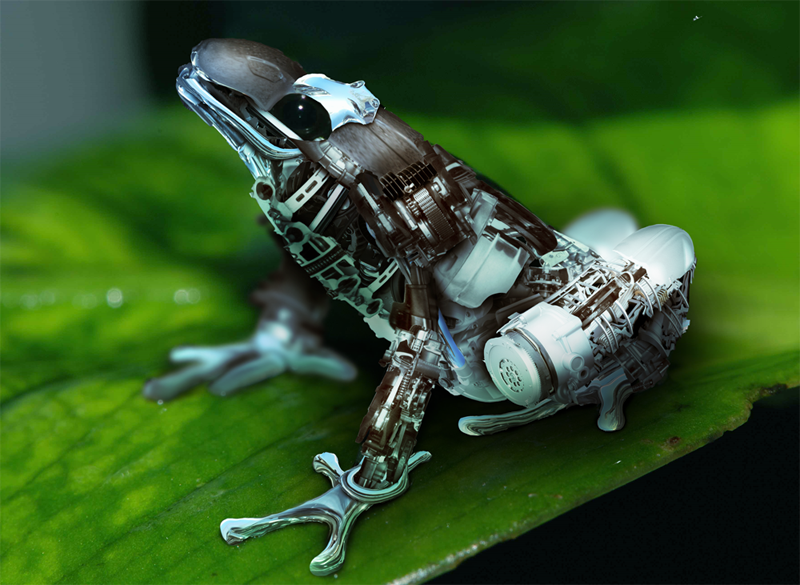 Q.
What does a 
robot frog say?
A.
Rib-bot
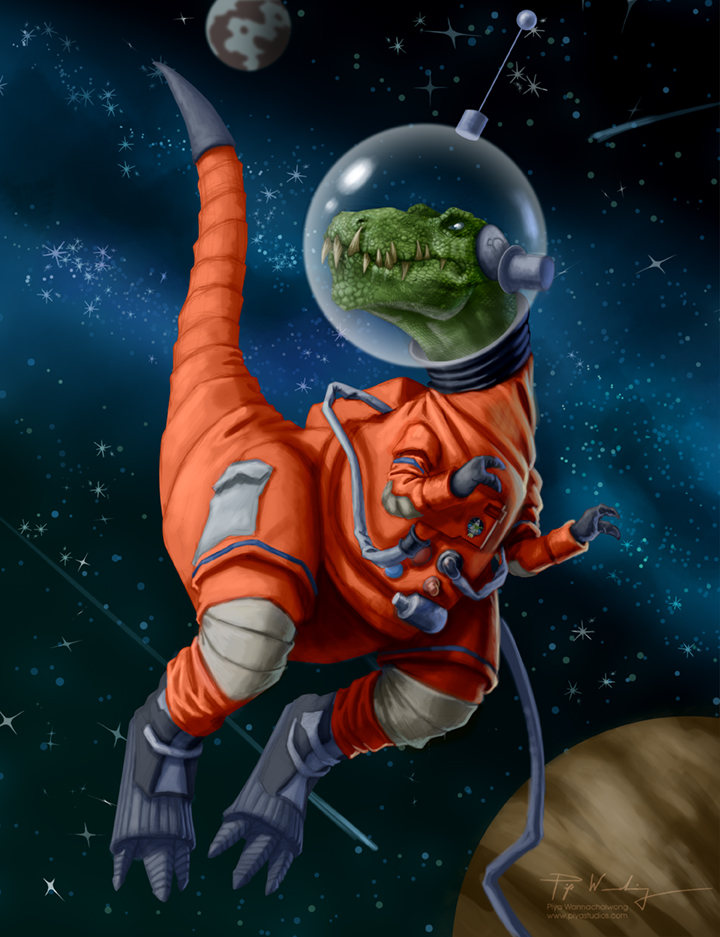 Today’s Joke:
Q.
What do you
call a dinosaur
in space?
A.
astronautasarus
Today’s Joke:
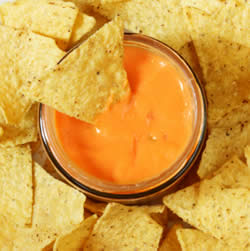 Q.
What do you
call cheese that’s
not yours?
Nacho cheese
A.
Today’s Joke:
Q.
What did 0 say
to 8?
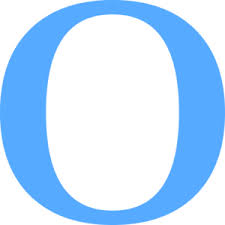 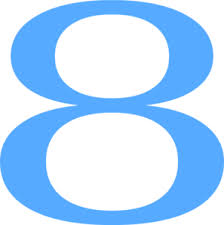 A.
Dude, nice belt!
Today’s Joke:
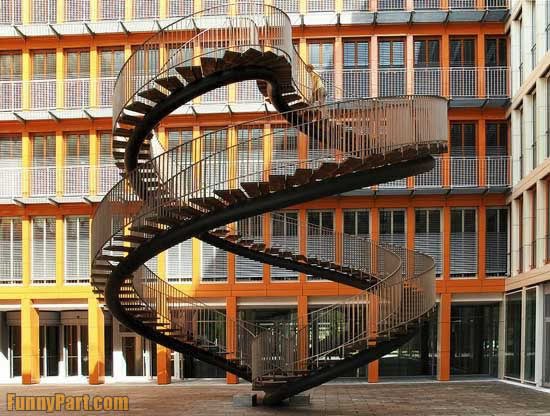 Q.
What goes up
and down but
 doesn’t move?
Stairs
A.
Today’s Joke:
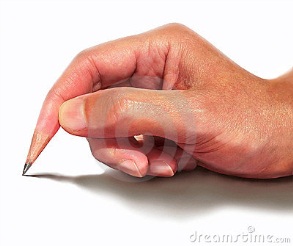 Q.
Which hand
is best to write
with?
Neither!  It’s best
to write with a pen.
A.
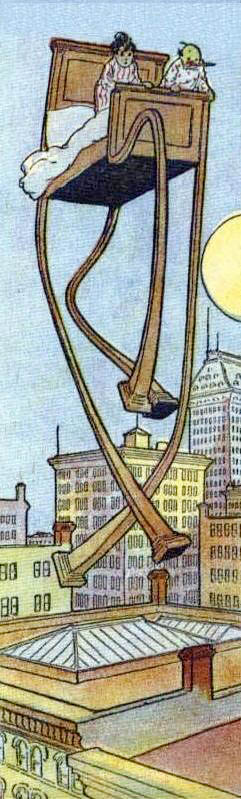 Today’s Joke:
Q.
Why do you go
to bed each night?
A.
Because the bed
won’t come to you!
Today’s Joke:
Q.
What’s the richest
kind of air?
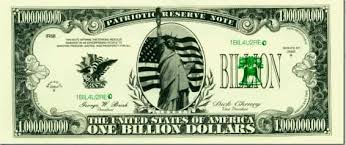 A.
Billionair
Today’s Joke:
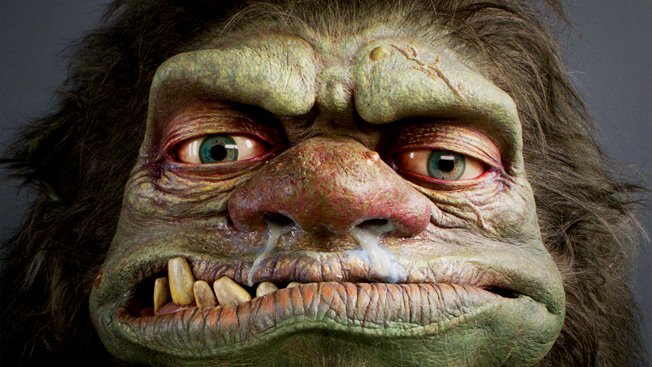 Q.
Which runs faster,
hot or cold?
A.
Hot! Everyone
can catch a cold!
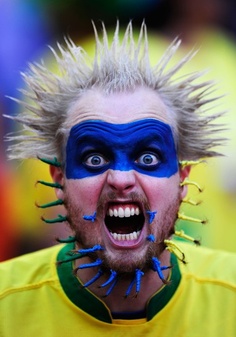 Today’s Joke:
Q.
Why is it so hot in
a football stadium
after a game?
Because all of the
fans have left!
A.
Today’s Joke:
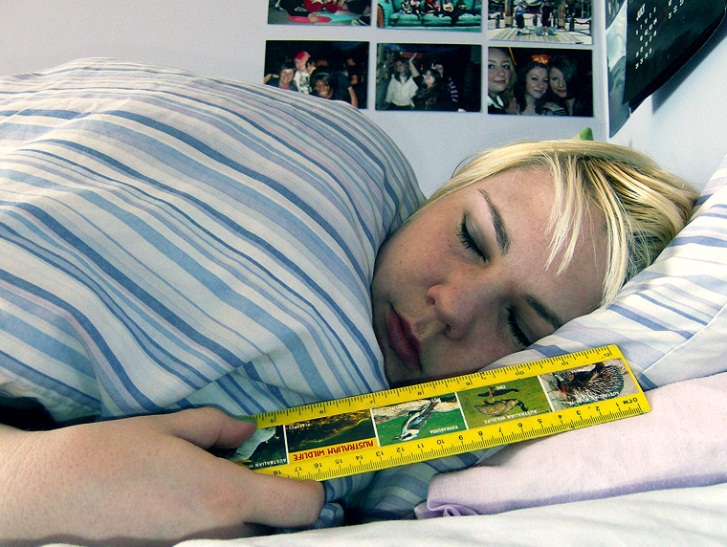 Q.
Why did the kid
sleep with a ruler?
A.
To measure how
long she slept!
Today’s Joke:
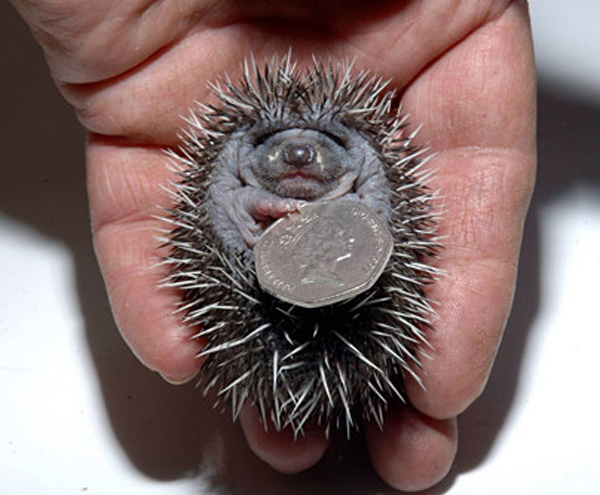 Q.
What has a head
and a tail, but 
no legs?
A coin.
A.
Today’s Joke:
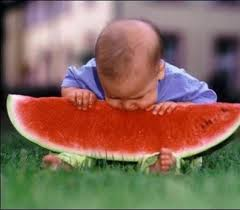 Q.
When do you 
go on red 
and stop
on green?
A.
When you eat 
a watermelon.
Today’s Joke:
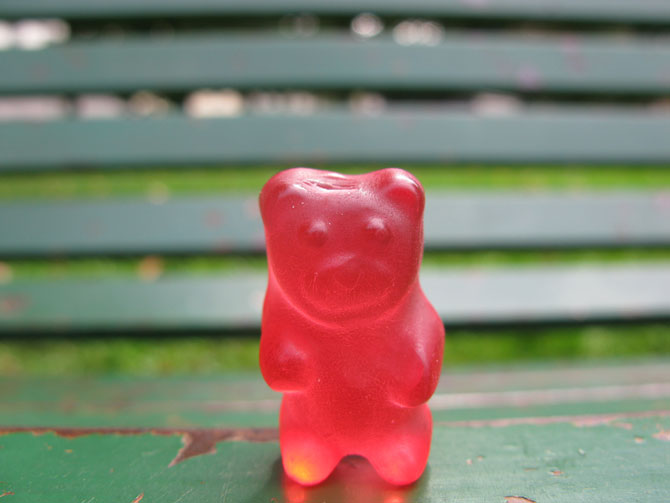 Q.
What kind of bear
has no teeth?
A.
A gummy bear.
Today’s Joke:
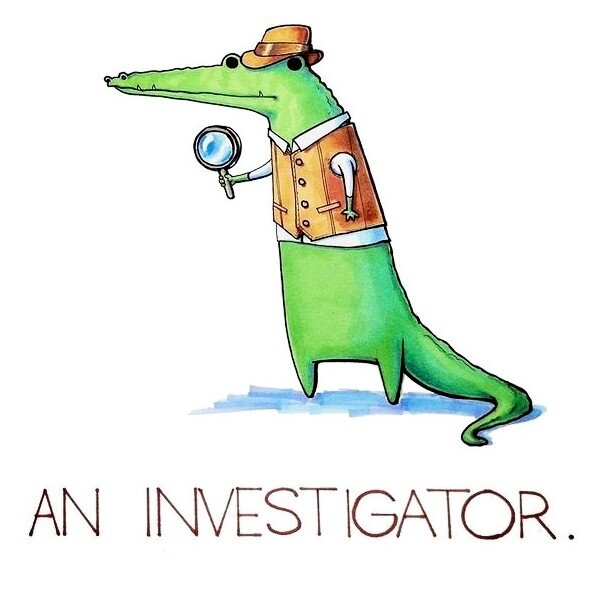 Q.
What do you call
an alligator
in a vest?
A.
Today’s Joke:
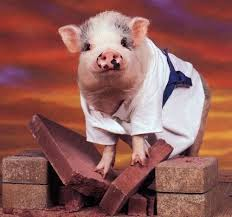 Q.
What do you call
a pig that knows
Karate?
A.
A pork chop.
Today’s Joke:
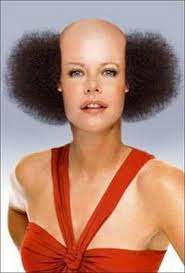 Q.
How did the
barber win
the race?
A.
He knew a short cut.
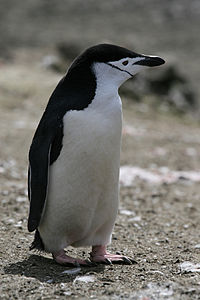 Today’s Joke:
Q.
What do you call
a penguin
in the desert?
A.
Lost.
Today’s Joke:
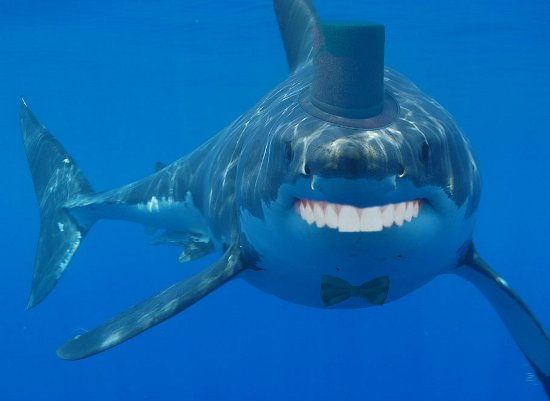 Q.
What is a sharks
favorite game?
A.
SWALLOW the leader!
Today’s Joke:
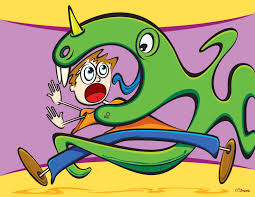 Q.
What should you
take with you if
a monster invites you
for dinner?
A.
Someone who is a 
slower runner than you!
Today’s Joke:
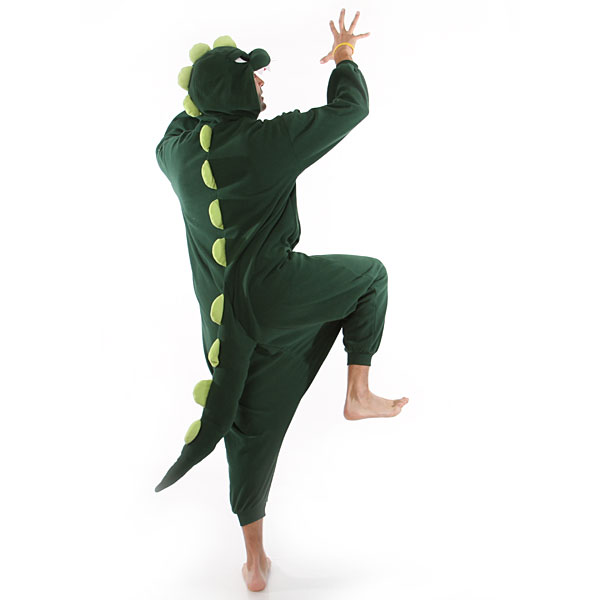 Q.
What’s red 
on the
outside and
green on the inside?
A.
A t-rex wearing
red pajamas.
Today’s Joke:
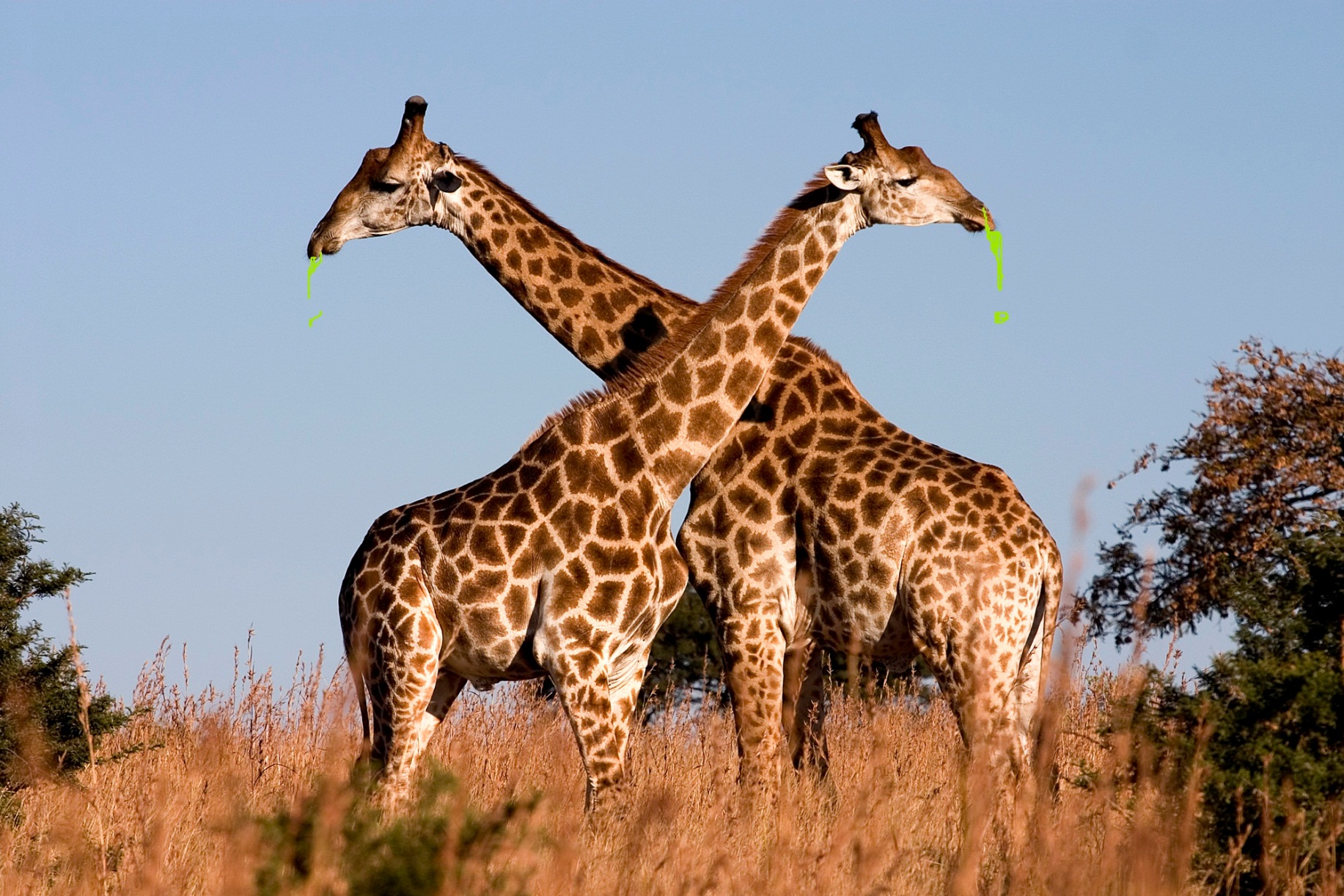 Q.
What’s green
and slimy and hangs
on trees?
A.
Giraffe boogies.
Today’s Joke:
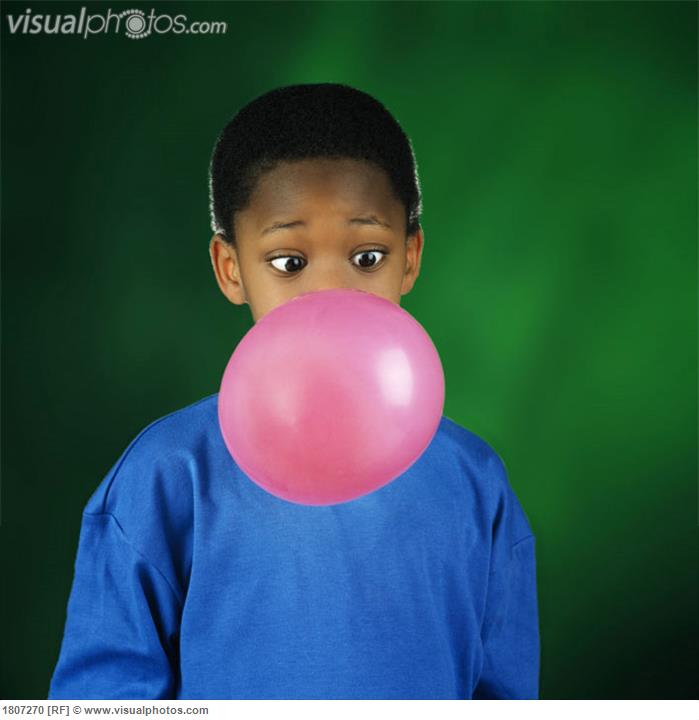 Q.
What do you call
a train full
of gum?
A.
A chew-chew train.
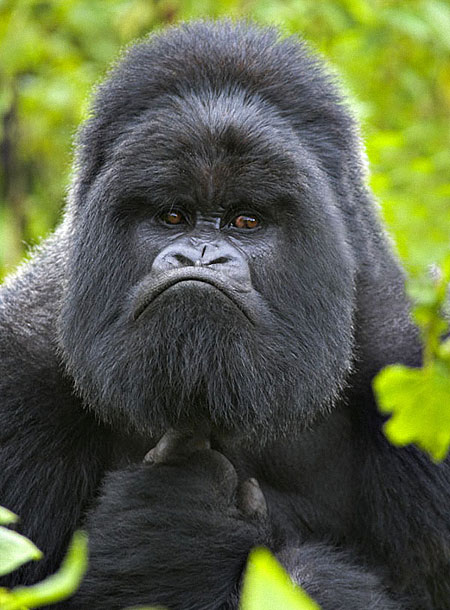 Today’s Joke:
Q.
What do you call
a 2,000 lb. gorilla?
A.
Sir.
Today’s Joke:
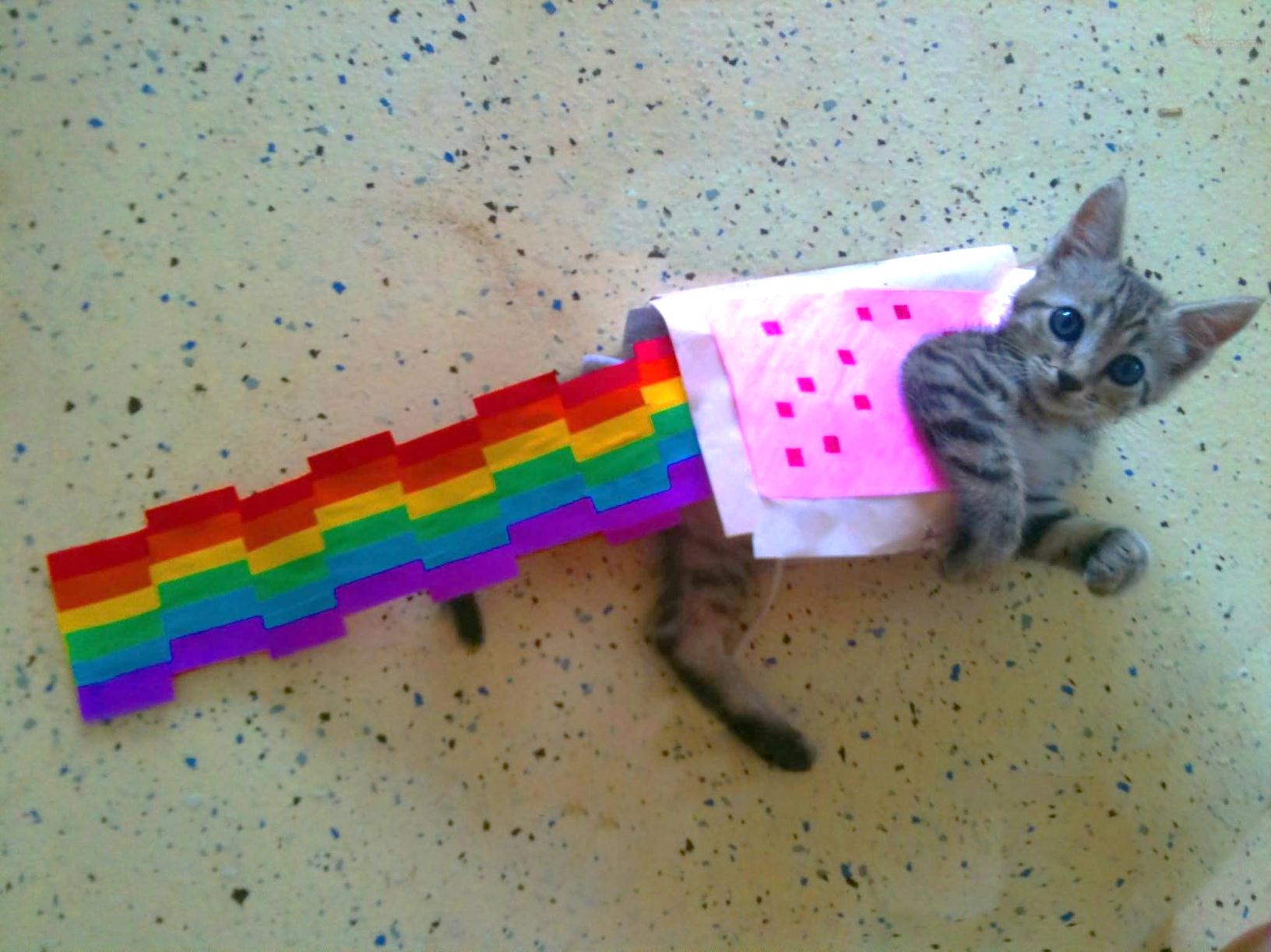 Q.
What bow can’t
be tied?
A.
A rainbow.
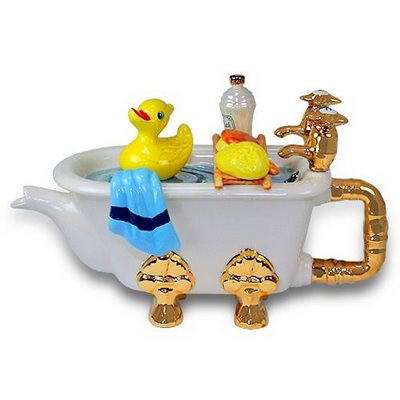 Today’s Joke:
Q.
What starts with 
‘t’, ends with ‘t’ and
is filled with ‘t’?
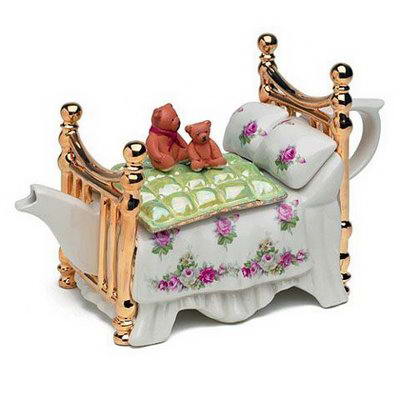 A.
teapot.
Today’s Joke:
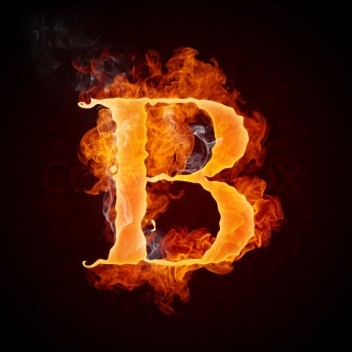 Q.
Why is ‘b’ such
a hot letter?
A.
It makes oil  boil.
Today’s Joke:
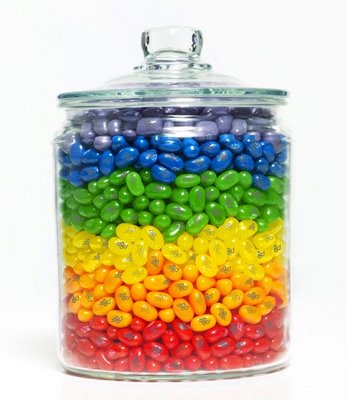 Q.
How many jelly
beans can you put
in an empty jar?
A.
Only one – after that
it’s not empty anymore.
Today’s Joke:
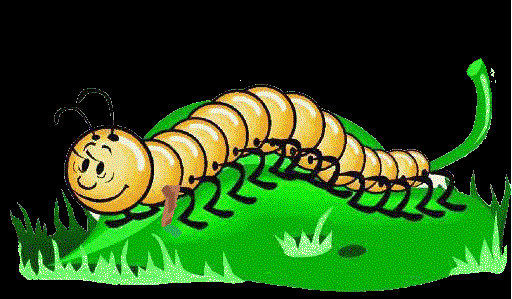 Q.
What goes 
99-thump, 99-thump
99-thump?
A.
A centipede with a 
wooden leg.
Today’s Joke:
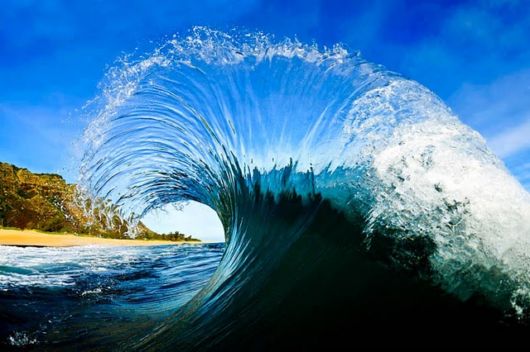 Q.
How did the 
ocean say goodbye?
A.
He waved.
Today’s Joke:
Q.
How did the tree
say goodbye?
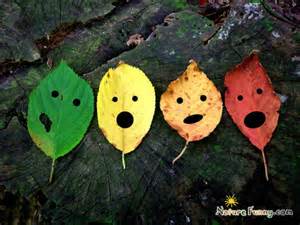 A.
“I gotta leave”.
Today’s Joke:
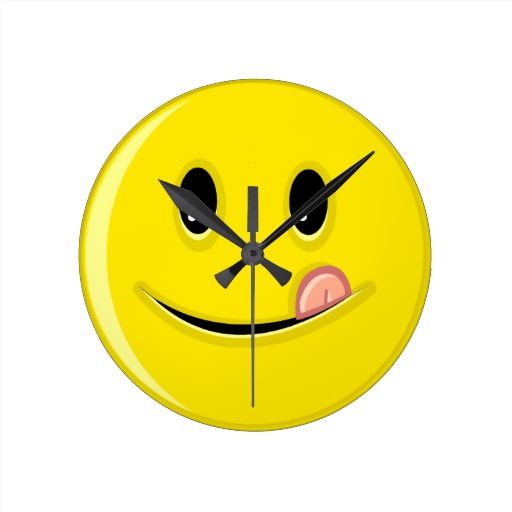 Q.
How do you know
if a clock is hungry?
A.
When it goes back
four seconds.
Today’s Joke:
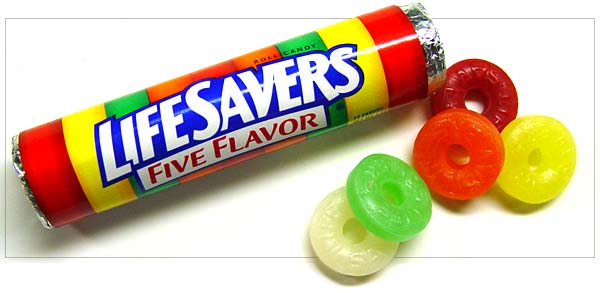 Q.
What kind of candy
should you eat
if you’re about 
to die?
A.
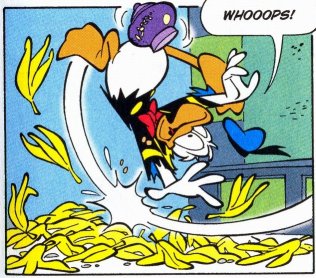 Today’s Joke:
Q.
Why does a banana
use suntan lotion?
A.
So it won’t peel.
Today’s Joke:
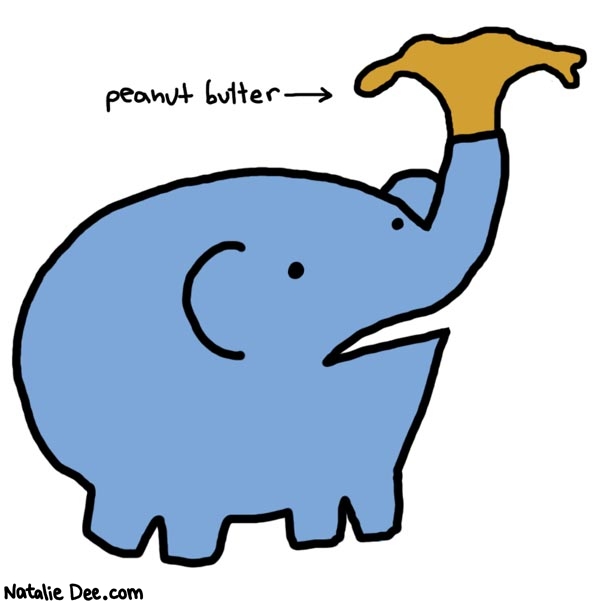 Q.
What should you
give a sick 
elephant?
A.
Lots of room!
Today’s Joke:
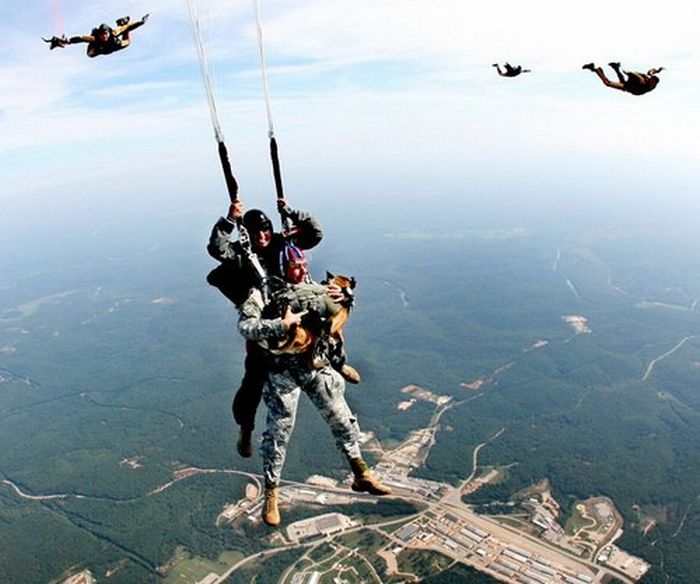 Q.
Why don’t blind
people skydive?
A.
Because it scares
the living daylights
Out of their dogs!
Today’s Joke:
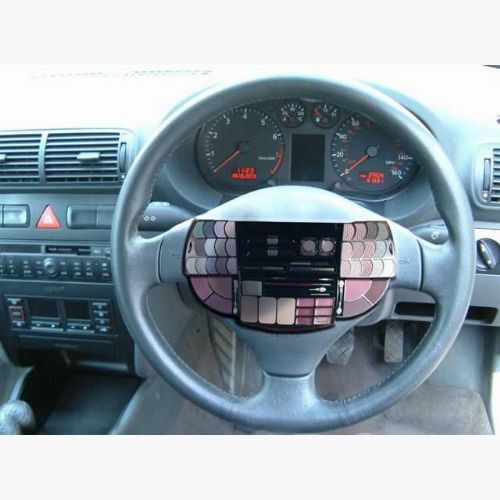 Q.
How many wheels
does a car have?
A.
Five, counting the
steering wheel!
Today’s Joke:
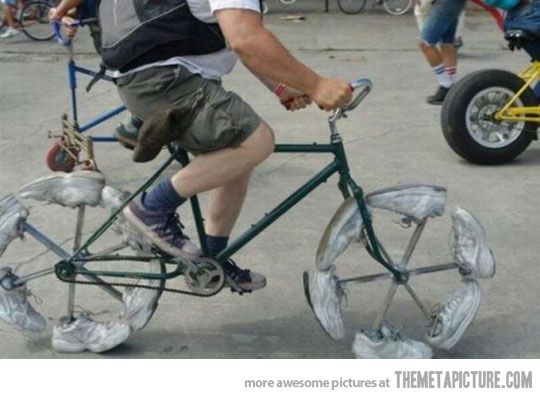 Q.
Why can’t a 
bicycle stand?
A.
Because it’s 
two-tired!
Today’s Joke:
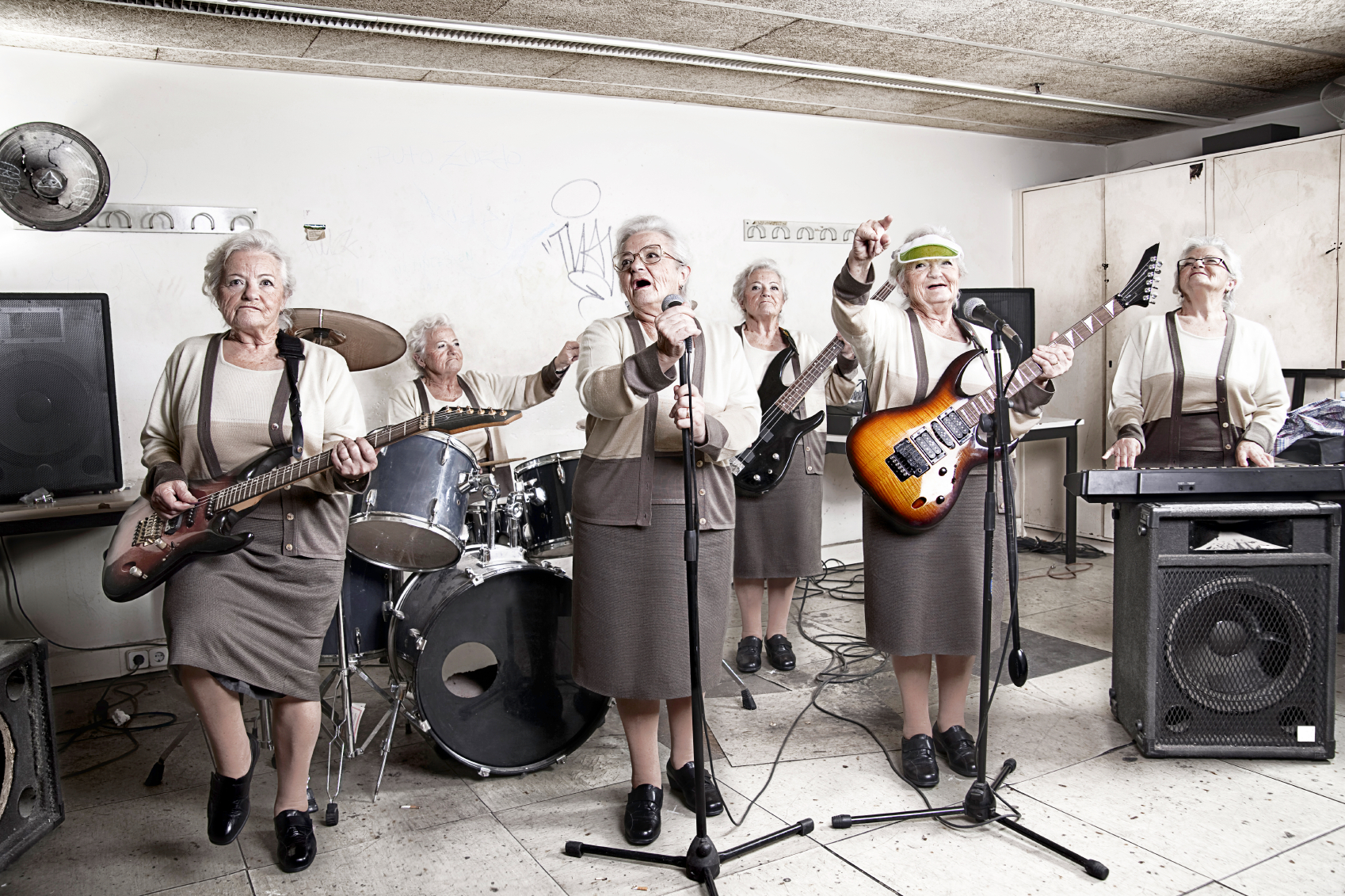 Q.
Why did grandma
have wheels put
on her rocking chair?
A.
So that she could
rock & roll!
Today’s Joke:
Q.
What’s green then
yellow, green then
yellow?
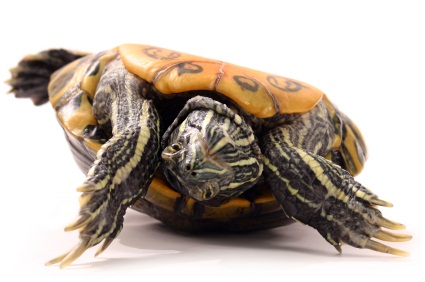 A.
A turtle rolling
down a hill!
Today’s Joke:
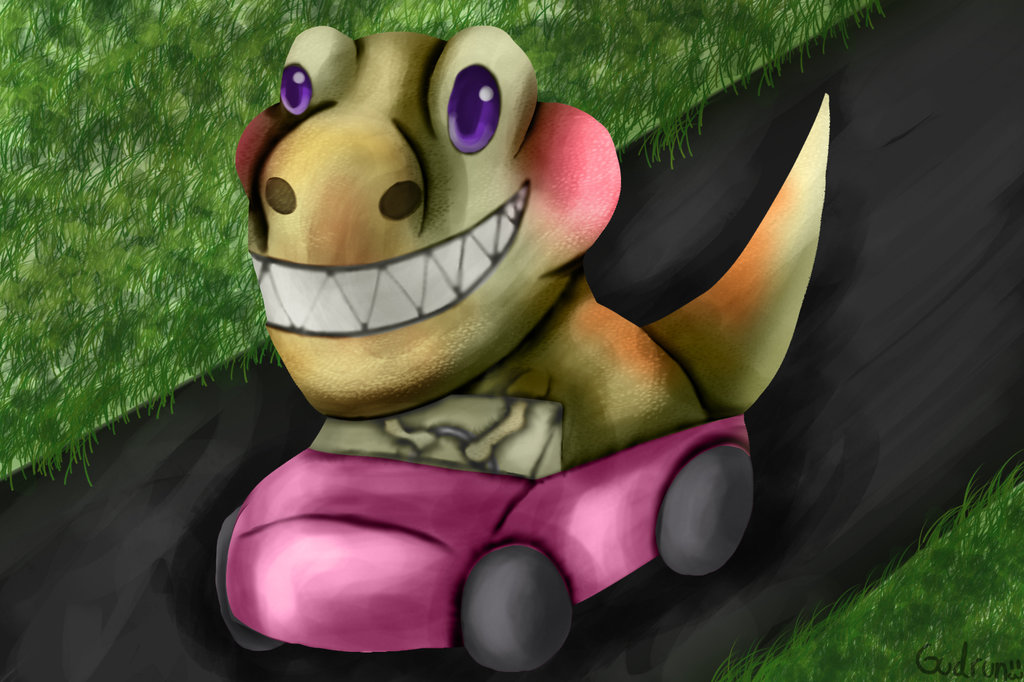 Q.
What do you get
when dinosaurs
crash their cars?
A.
Tyrannosaurus Wrecks!
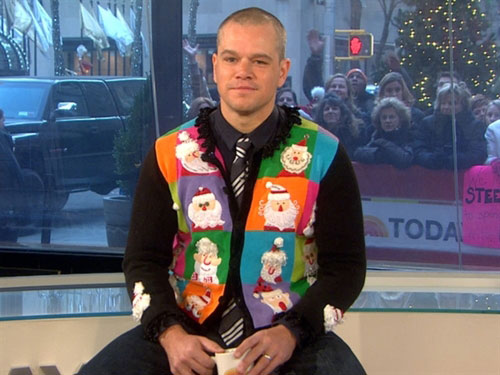 Today’s Joke:
Q.
What did the 
policeman say to
the shirt?
A.
You’re under a vest!
Today’s Joke:
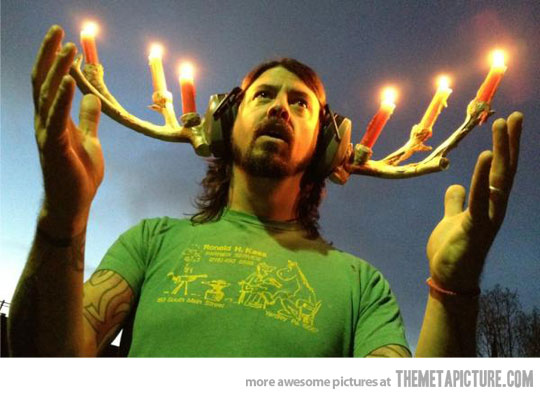 Q.
What did one 
candle say to the 
other candle?
A.
Would you like to
go out with me 
tonight!
Today’s Joke:
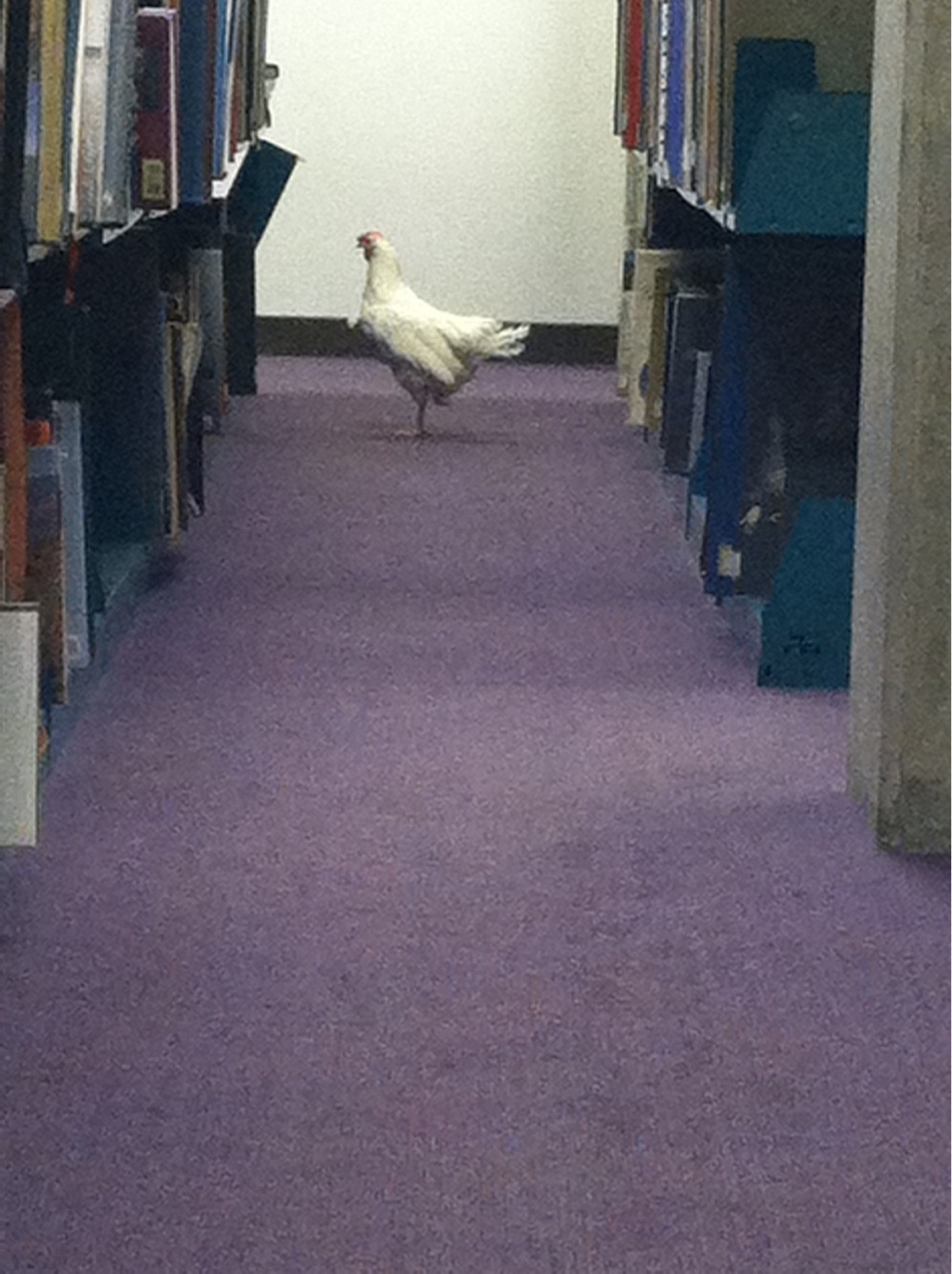 Q.
What does a 
chicken say when
he goes into a library?
A.
Book-book-book, book-book!
Today’s Joke:
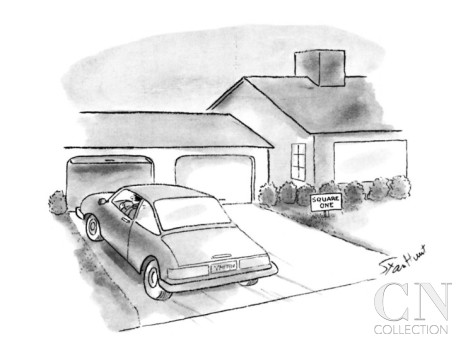 Q.
When is a car
not a car?
A.
When it turns
into a driveway!
Today’s Joke:
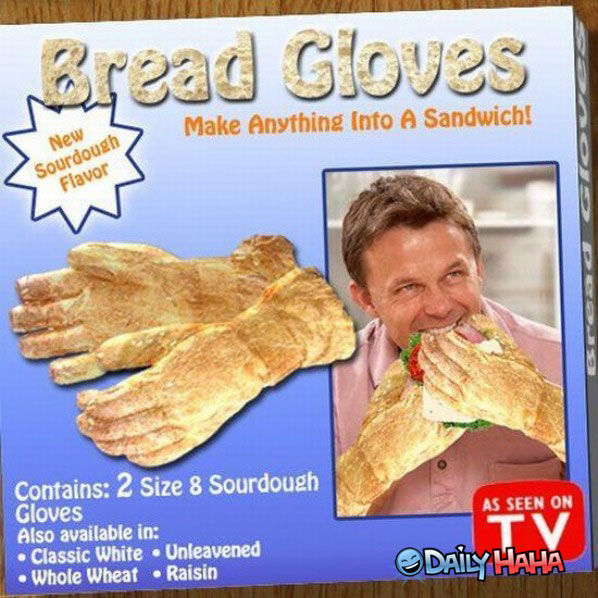 Q.
What has fingers
but can’t use them?
A.
Gloves!
Today’s Joke:
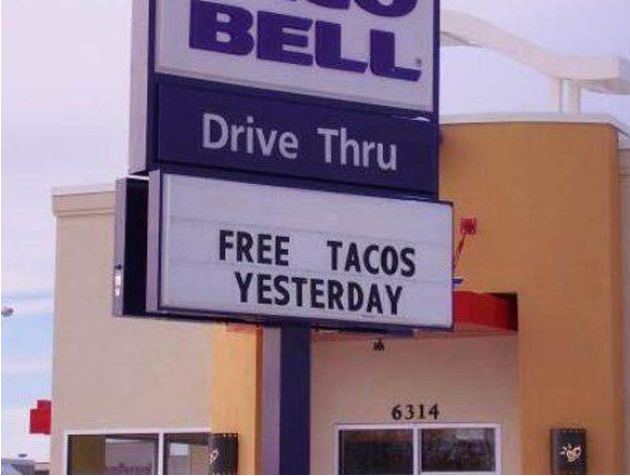 Q.
What is something
everyone has seen
but will never see 
again?
A.
Yesterday!
Today’s Joke:
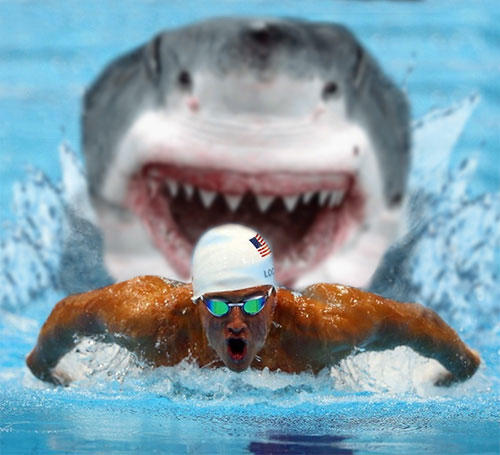 Q.
What’s red and
mushy and found
between shark’s
teeth?
A.
Slow swimmers!
Today’s Joke:
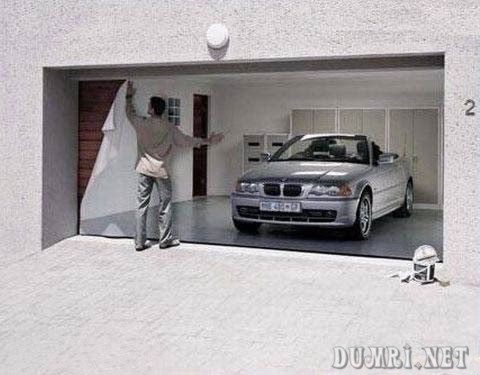 Q.
What can hold a 
car, but can’t lift
a feather?
A.
A garage!
Today’s Joke:
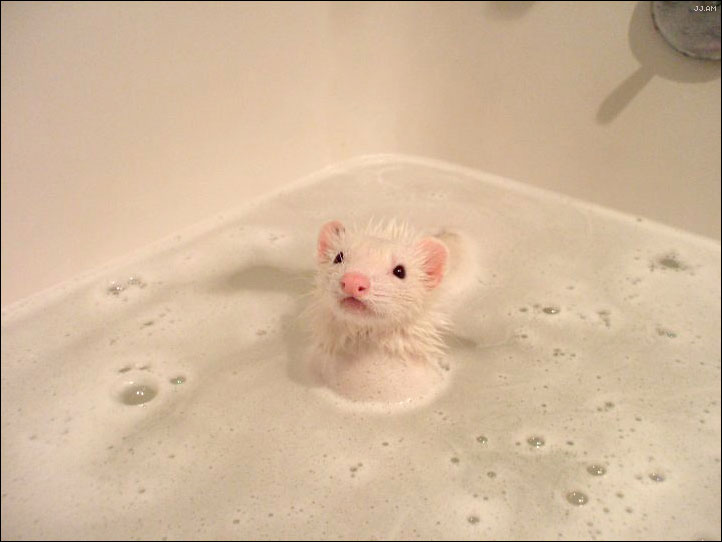 Q.
How does a
mouse feel after
a bath?
A.
Squeaky clean!
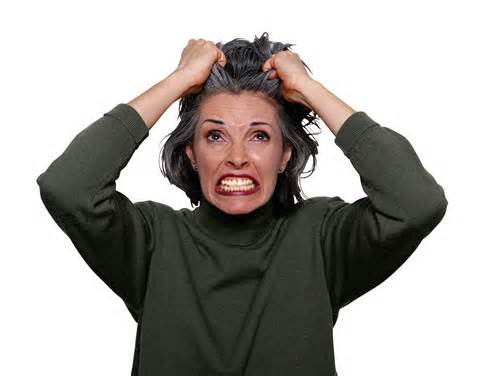 Oh, no!
That was the last joke!
Get more fun at:
Teachers Pay Teachers
Store Name:
Whole Brain Teaching
is for Everyone